PENDAHULUAN
DEDENG HIRAWAN, S.Kom., M.Kom.
BIODATA DIRI
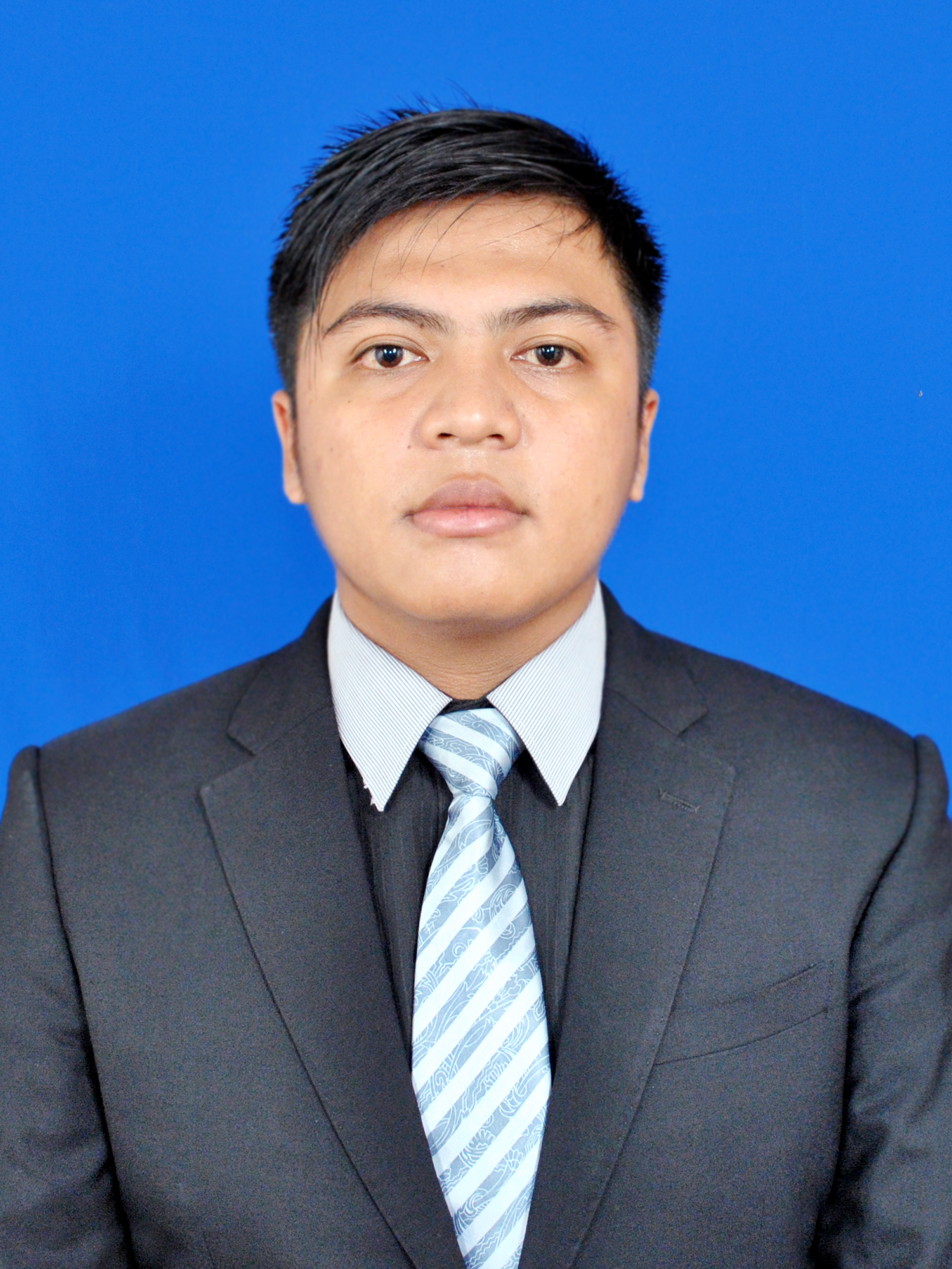 Nama		: Dedeng Hirawan, S.Kom, M.Kom.
NIP/NIDN	: 41277006135/0411068810
Unit Kerja	: Program Studi Teknik Informatika
Jabatan		: Dosen Tetap Teknik Informatika
Email		: dedeng@email.unikom.ac.id

Pendidikan 	
Strata 1 (S1) 		: Teknik Informatika UNIKOM.
Strata 2 (S2)		: Magister Sistem Informasi UNIKOM.
Strata 3 (S3)		: On Going

Mata Kuliah yang di Ampu :
Sistem Digital
Organisasi dan Arsitektur Komputer
Sistem Operasi
Metodologi Penelitian.
Aturan Perkuliahan
UNIKOM	  		ATURAN PRIBADI
Absensi /Kehadiran		:	10			10
Quiz/ Tugas			:	20			30
UTS				:	30			30
UAS				:	40			30
Catatan :
Anda diperbolehkan Masuk 10 Menit Sebelum “Kelas Bubar” (3x pertemuan)
Mind map matakuliah
Daftar materi perkuliahan
Pengantar Sistem Digital (SISDIG)
Sistem Bilangan
Gerbang Logika
Aljabar Boolean
Peta Karnaugh
Rangkaian Aritmatika
Flip-flop
Register
Paktik dari Teori
Pengenalan Kolaborasi Teknologi Informasi dengan Keilmuan/Bidang lain.
Gambaran informatika di masa depan
current
future
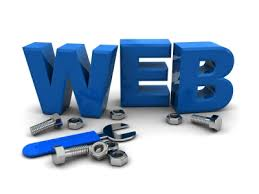 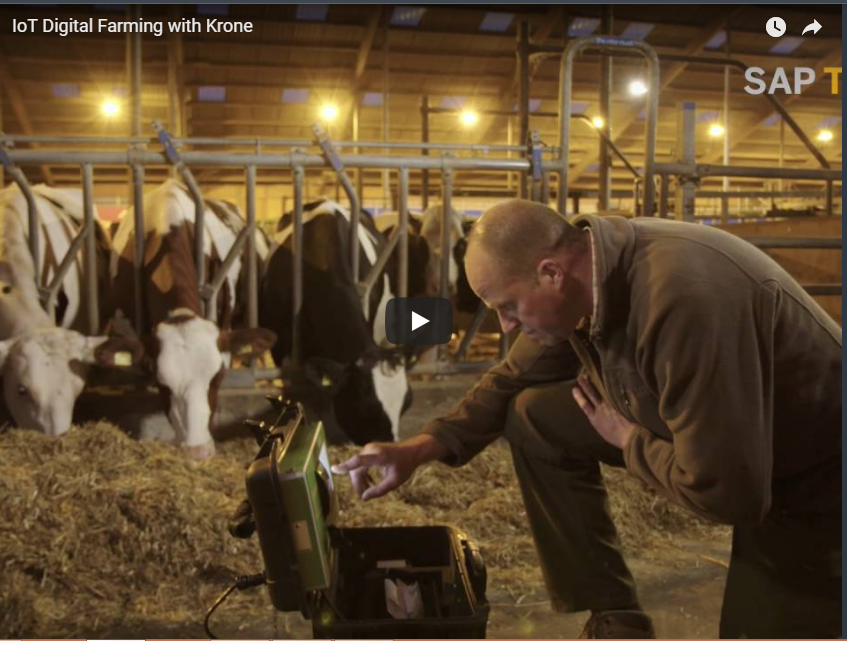 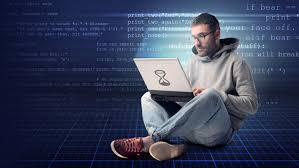 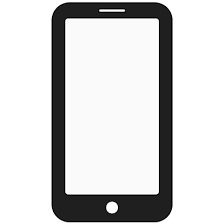 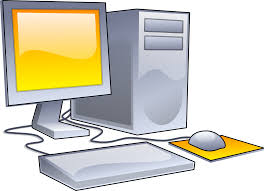 Quote “ Jadilah Manusia yang Berguna Bagi Manusia Lainnya”


TERIMA KASIH
HATUR NUHUN